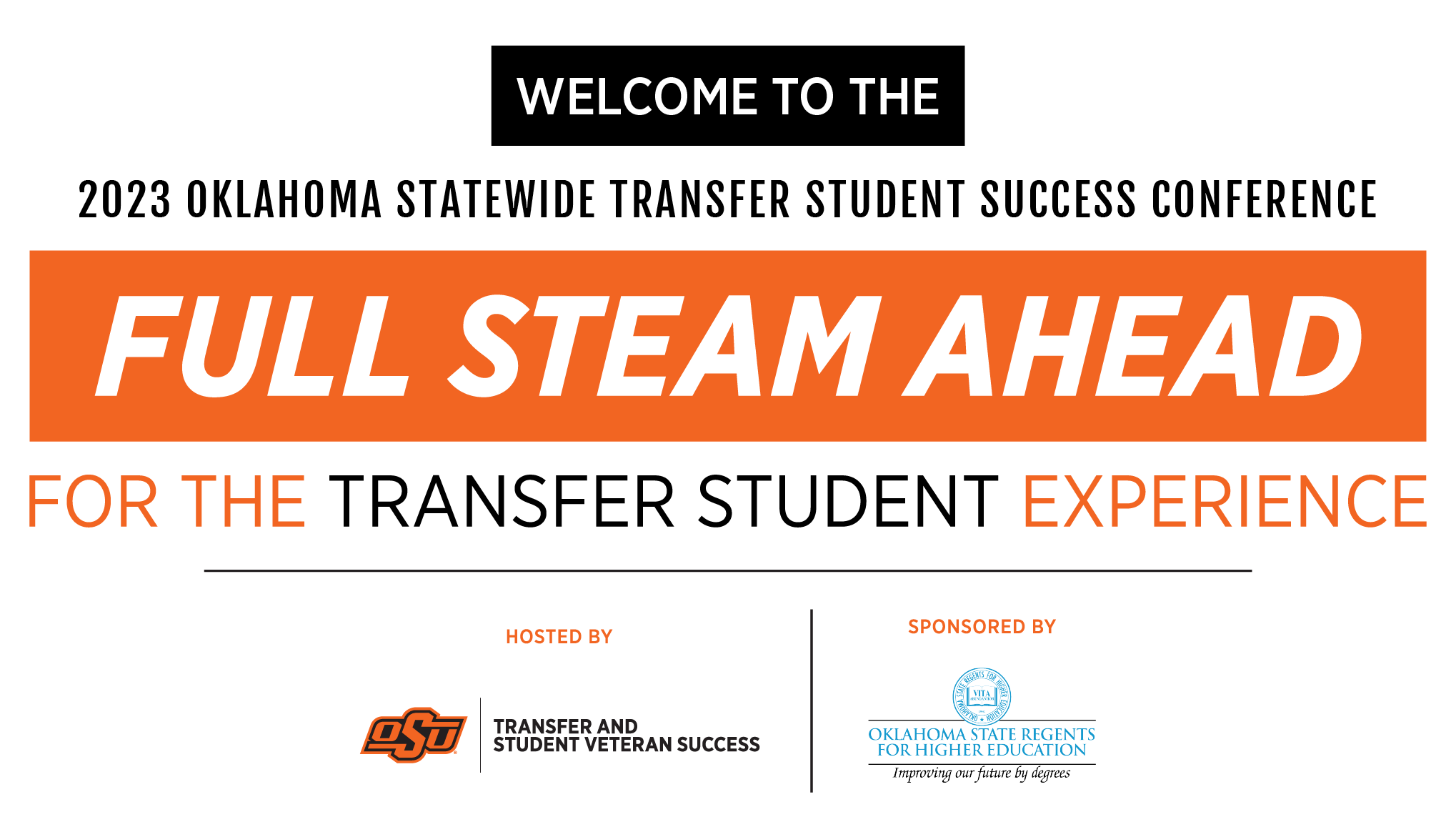 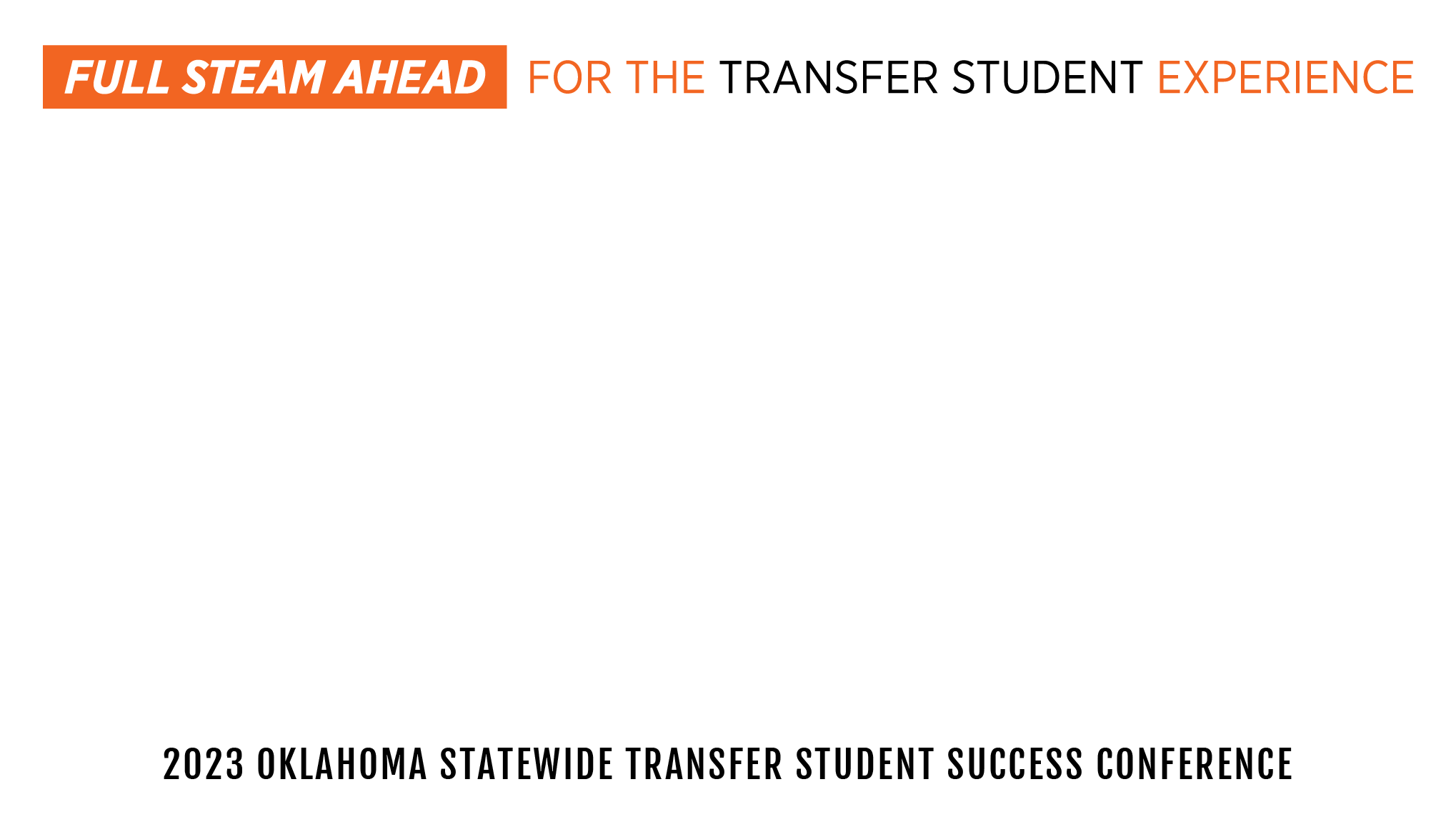 From “Stealth” to “Full Steam Ahead!”
What role do Early Middle College High Schools (EMCHS) play in supporting students' successful transitions of “stealth students” to and through 4-year universities?
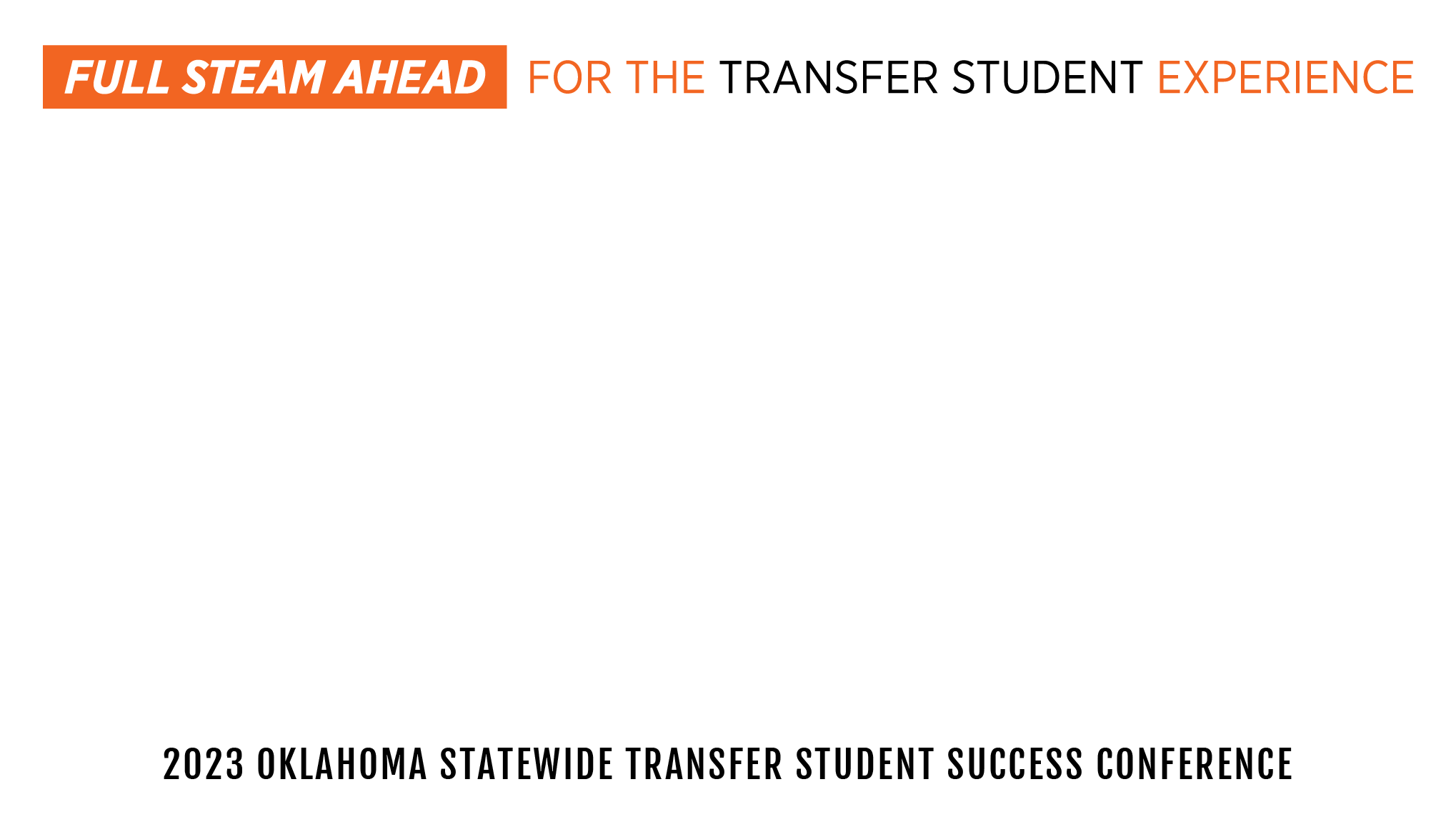 What is a “Stealth Transfer”?
Any student that transfers into a University/College that has accumulated enough college credit to be classified something other than what they would normally be without such credit.
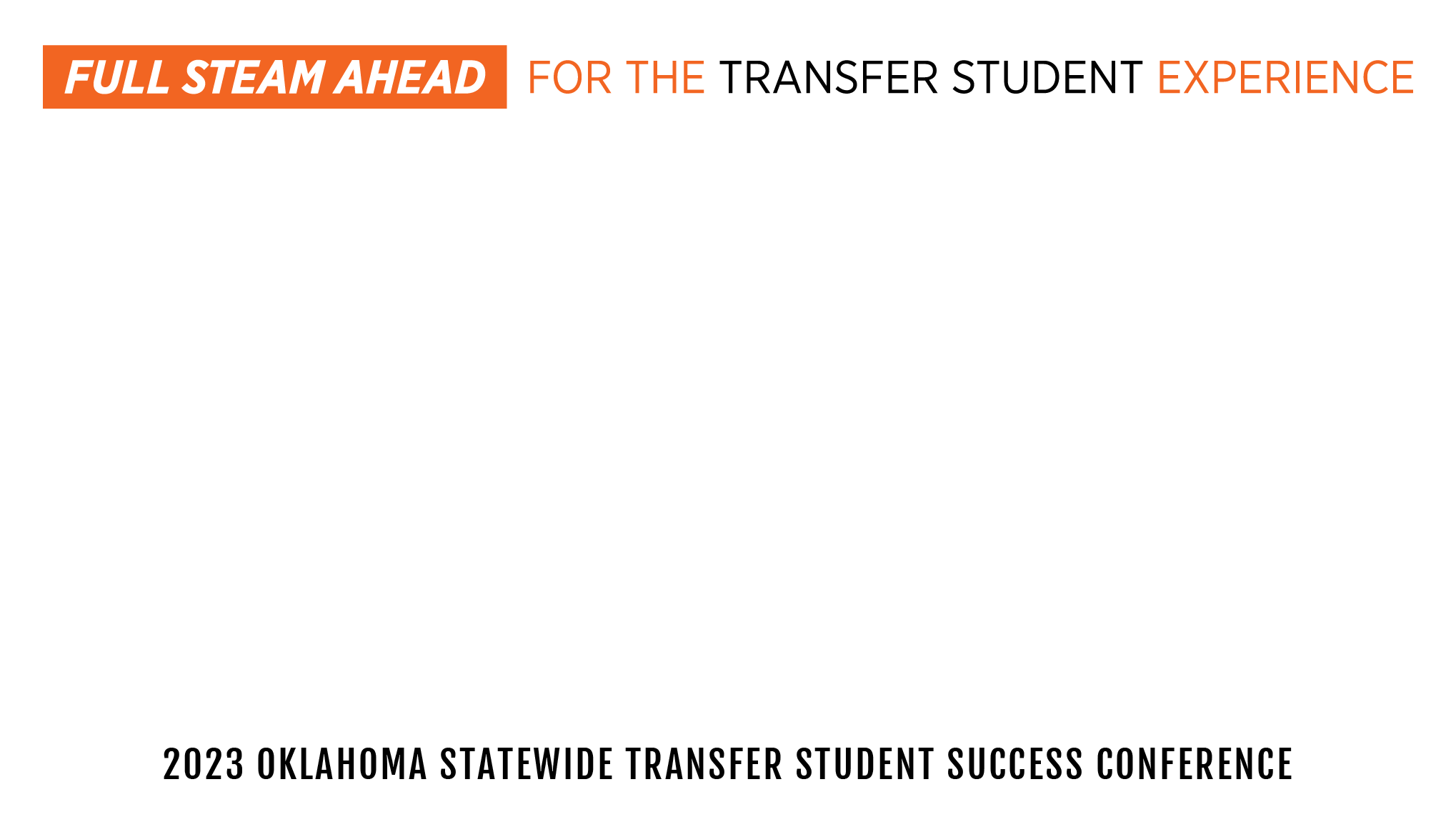 Stealth Transfer continued:
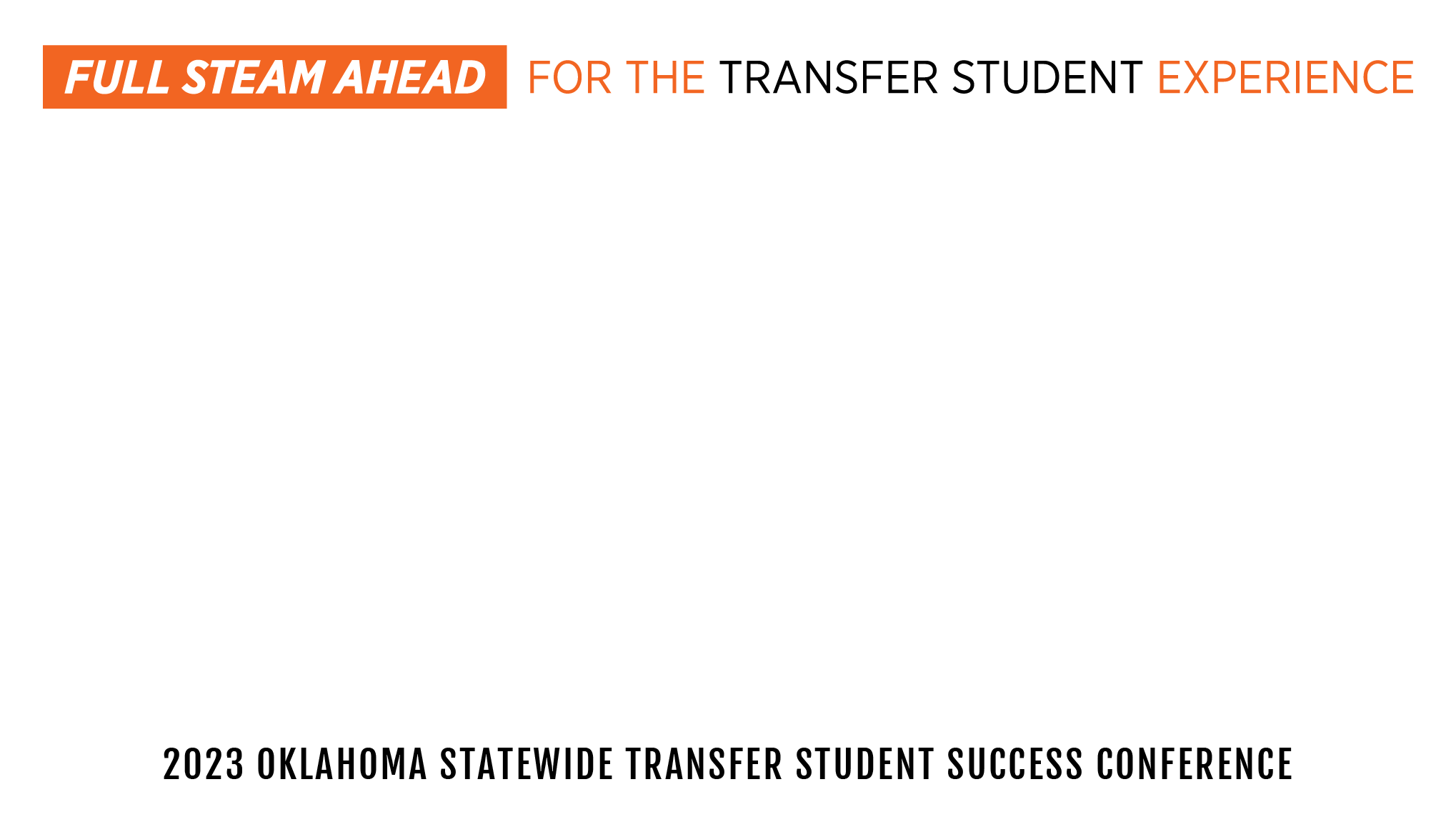 Who am I and Why am I up Here?
Christopher D. McAdoo M.Ed.L.
1993-Northeastern State University- B.S. in Mathematics Education
2011-University of Central Oklahoma – Masters in Educational  Leadership
Currently pursuing my PhD. in Educational Leadership and Policy Studies, PhD Higher Education
Principal of Santa Fe South Pathways Middle College
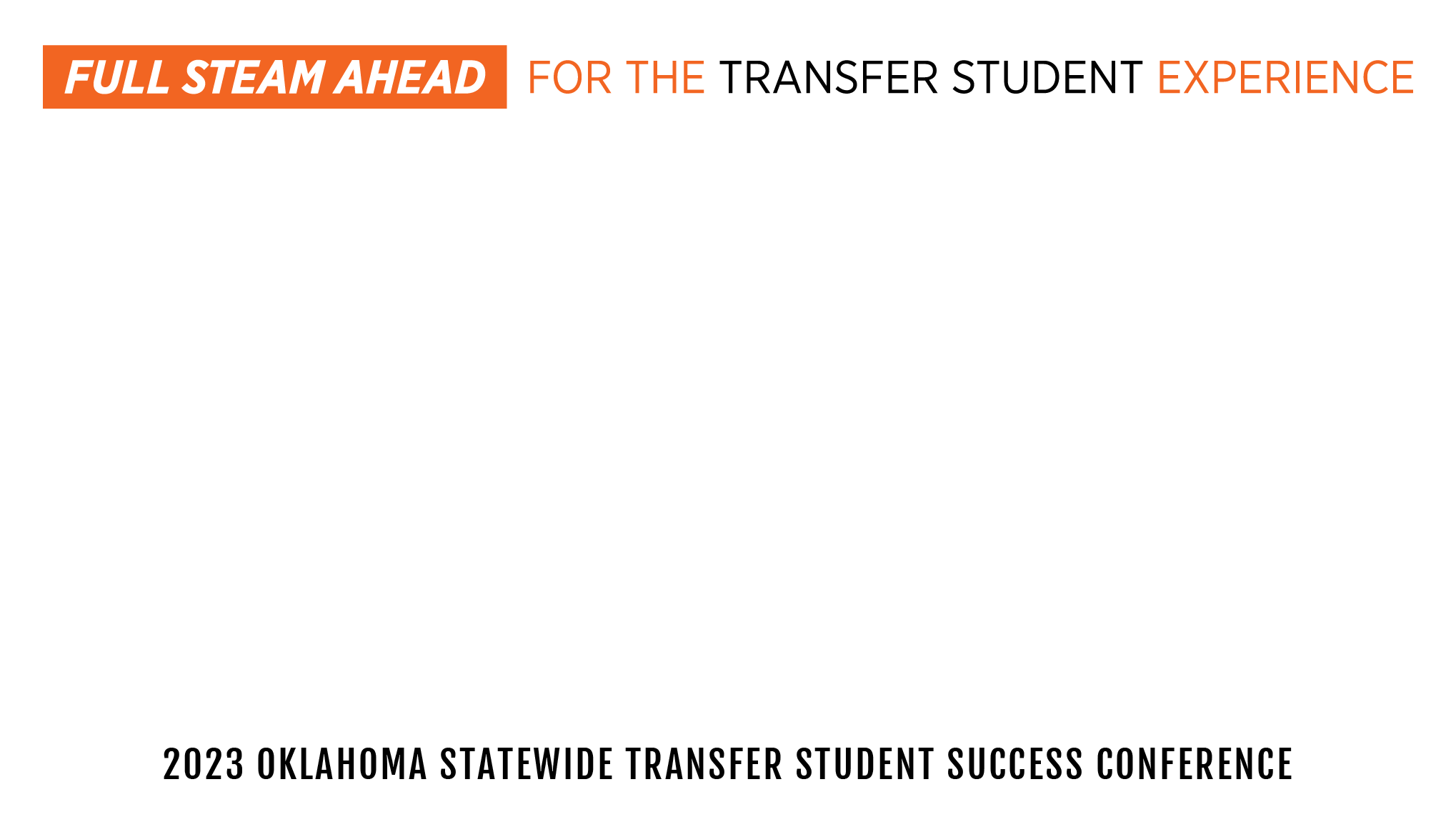 We are creating your problem.
Early College students earned an average of 23 college credits upon graduating from high school, and 88% enrolled in college in the immediate fall (AIR, 2009).
84% of Early College students enroll in postsecondary education, compared to 77% of traditional high school students (AIR, 2009).
Early College student population is growing.
Pathways: 2014=13 students in 2023=70 students
Oklahoma: 2014=1 EMCHS in 2023=15 EMCHS
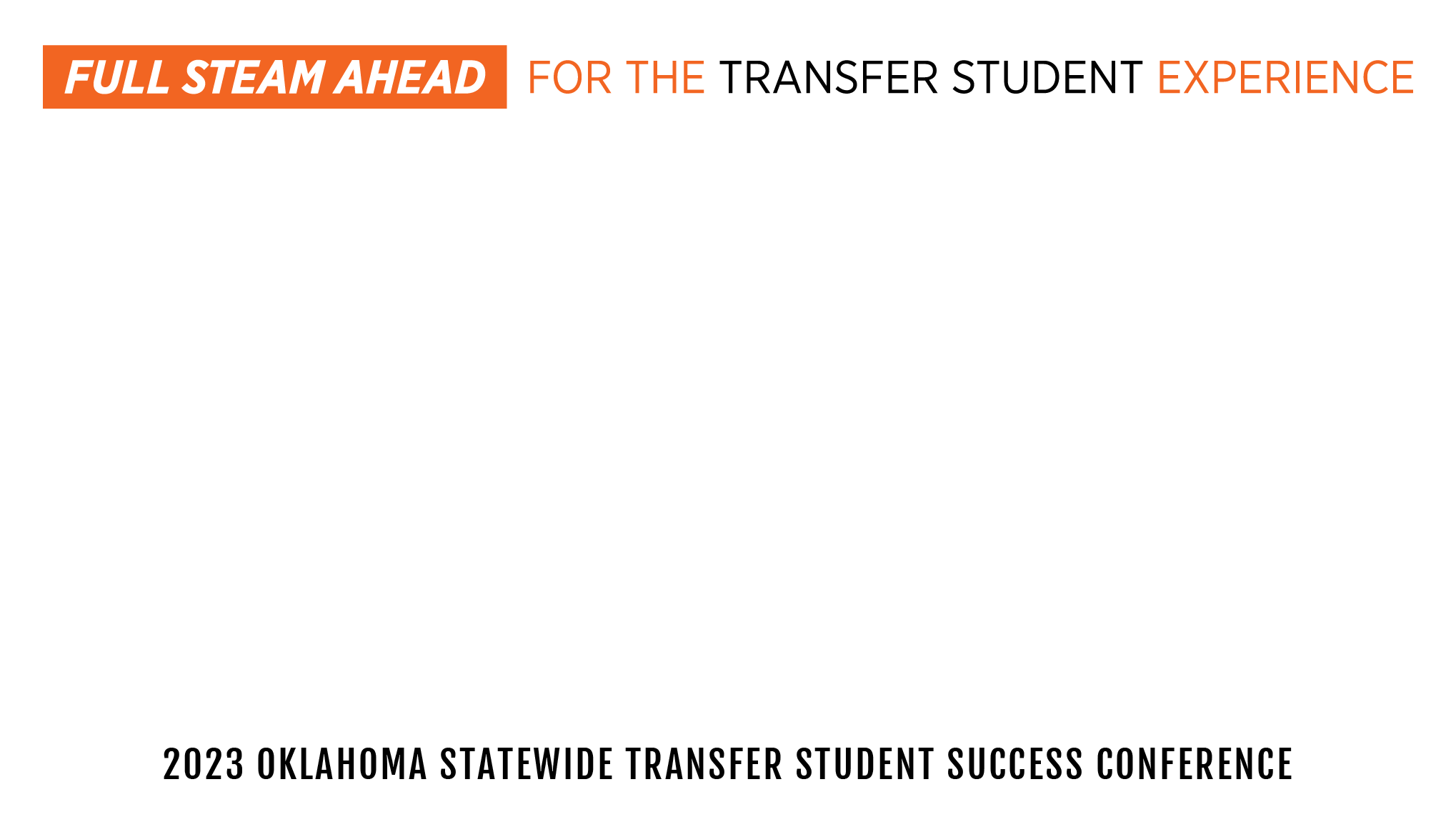 But it’s a GOOD problem.
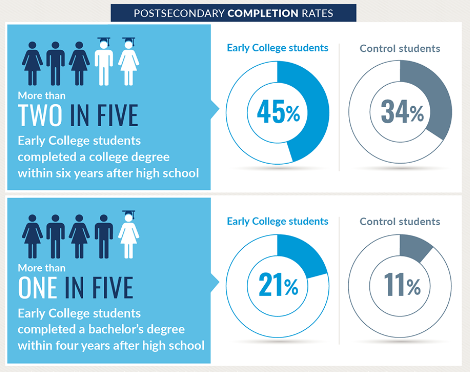 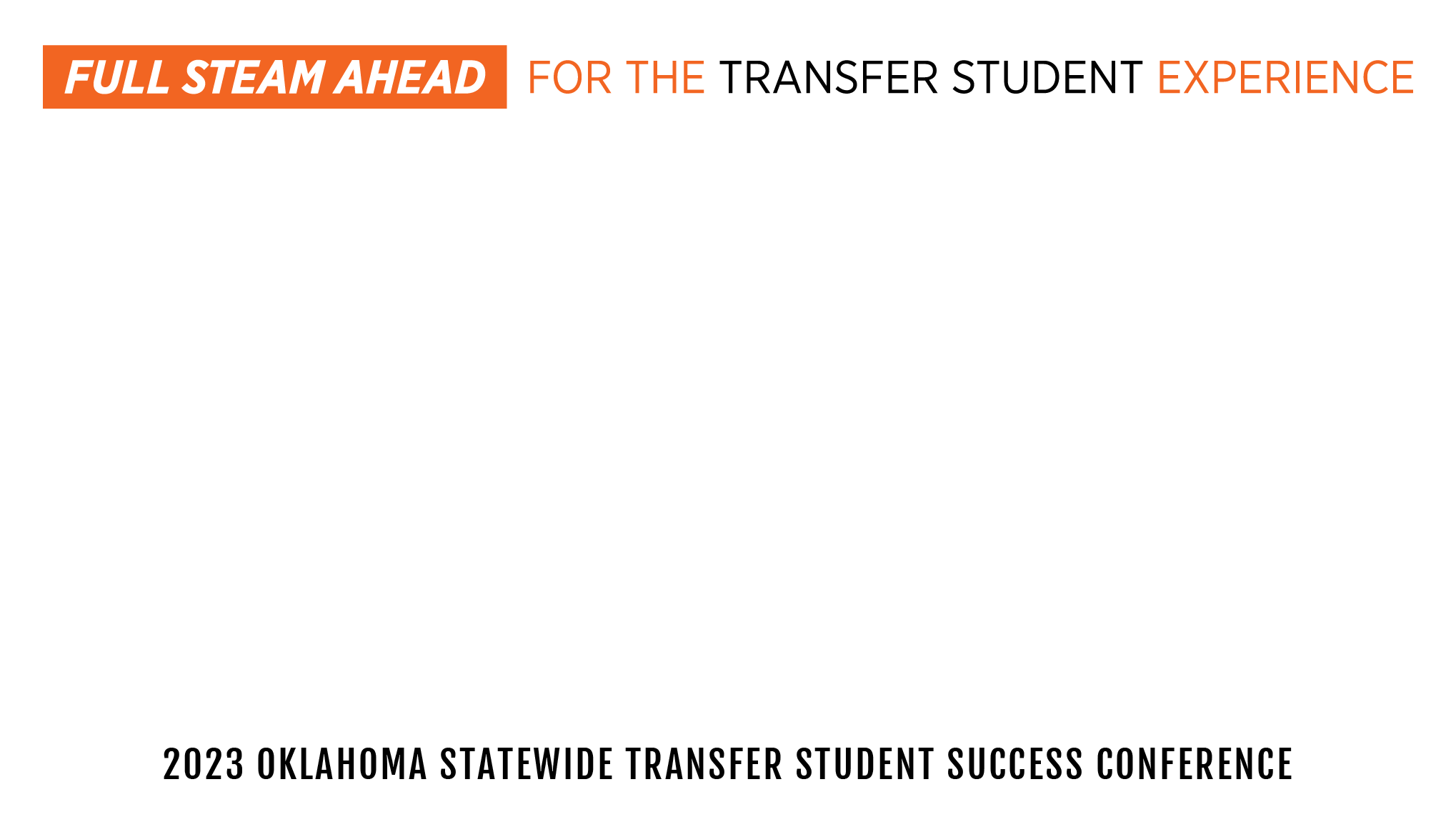 Early/Middle College High School (EMCHS)
Middle College: A program focused on getting high school students college credit through dual/concurrent enrollment while still in high school.
Early College: A program, located on a college campus,  focused on getting high school students an Associates Degree through dual/concurrent enrollment while still in high school.
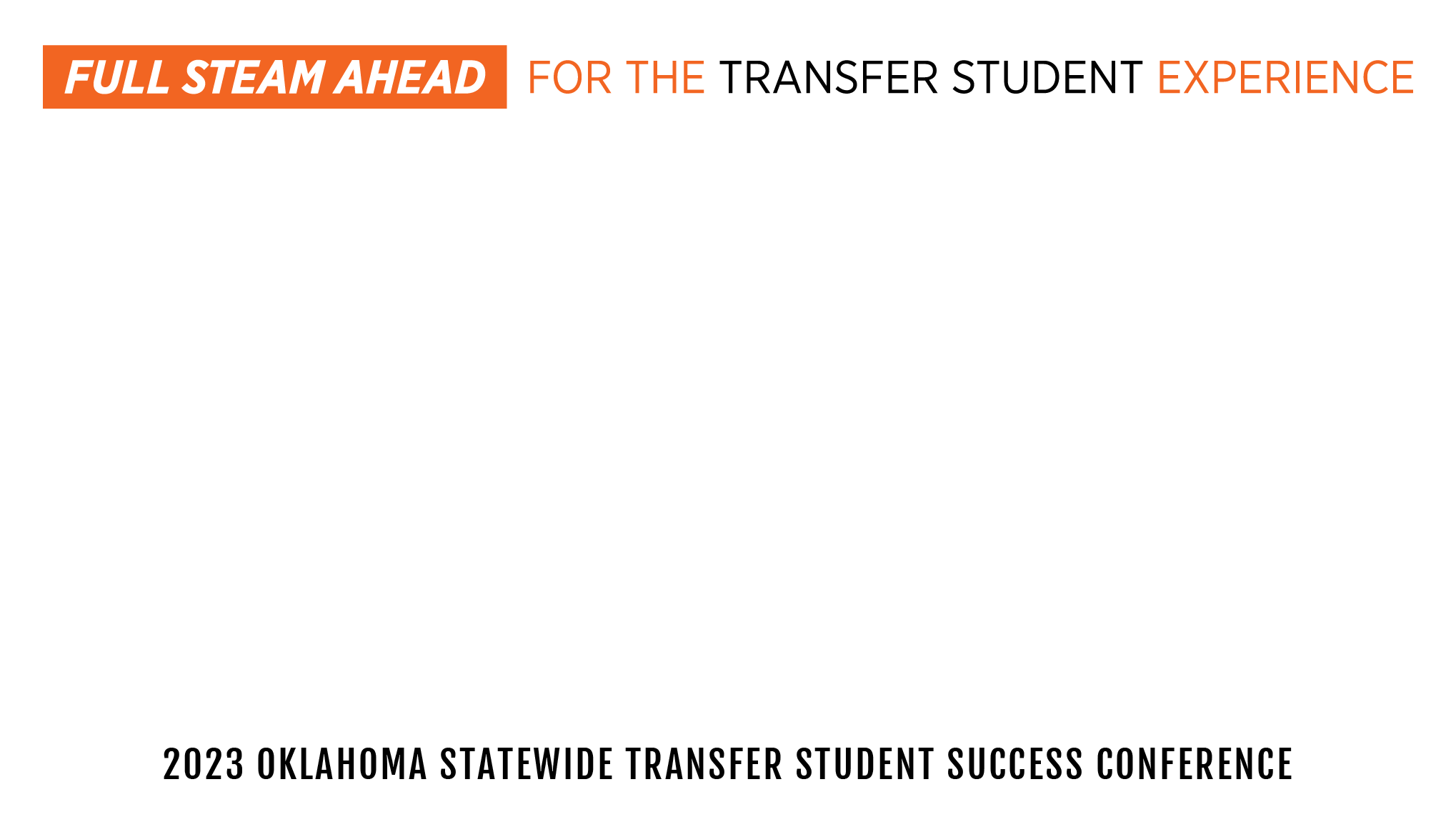 Pathways Middle College High School
Founded in 2001 under the Oklahoma City Public Schools (OKCPS) umbrella as Pathways Middle College High School. 
OKCPS closed school in 2014.
Lack of growth
71 students
5 teachers
4 classrooms
Lack of success
Average student – 13 hours of college credit
1 Student earned an Associates Degree (by accident)
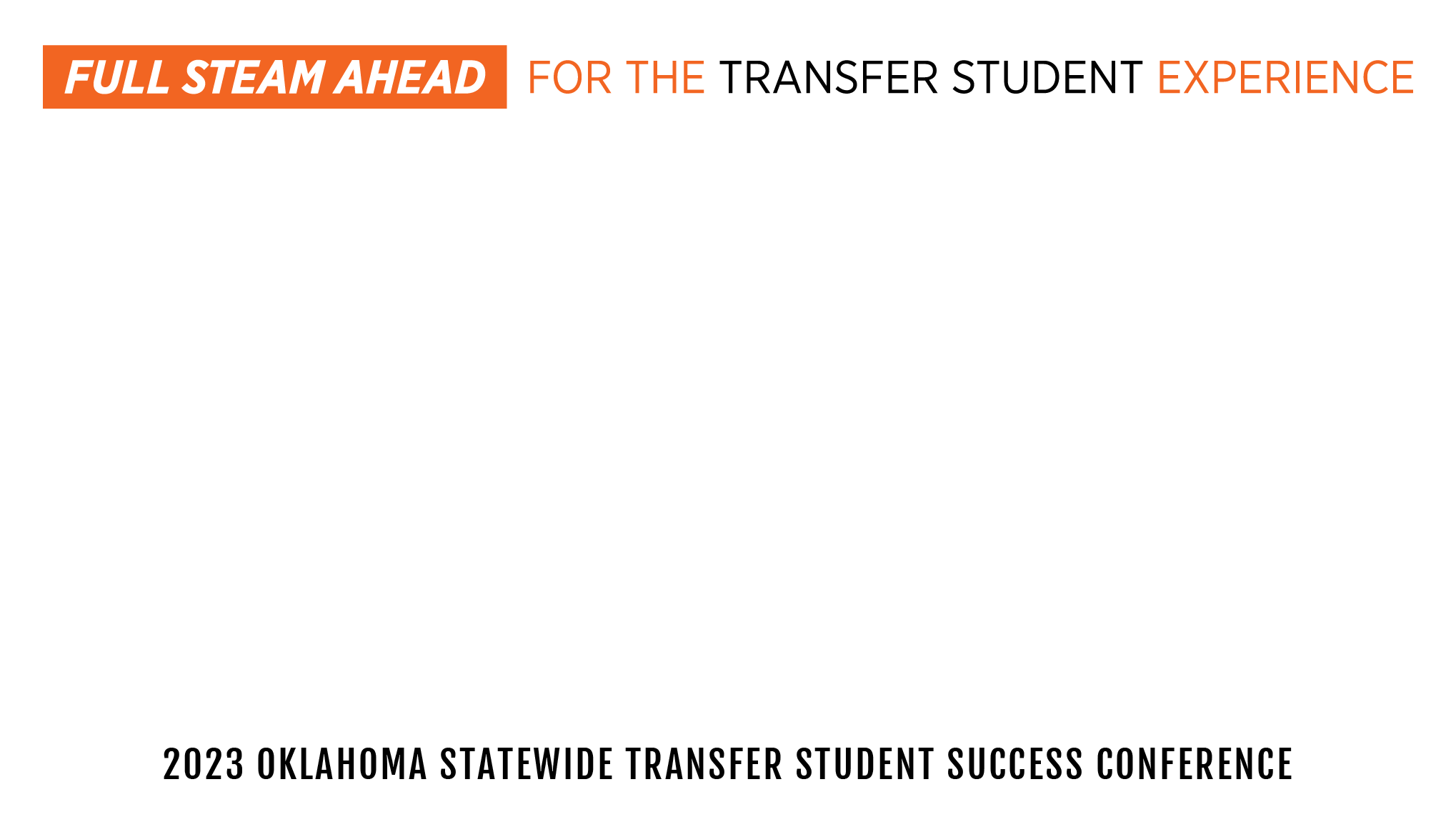 Santa Fe South Pathways Middle
Santa Fe South Pathways Middle College is a 4-year comprehensive high school located on the campus of Oklahoma City Community College (OCCC). 
Re-opened under new name, with same teachers, vision, and mission.
Growth
20 teachers/staff
330 students
The entire 3rd floor of the OCCC campus
Success
Average student 56 hours of college credit
212 students have earned and Associates Degree (intentional)
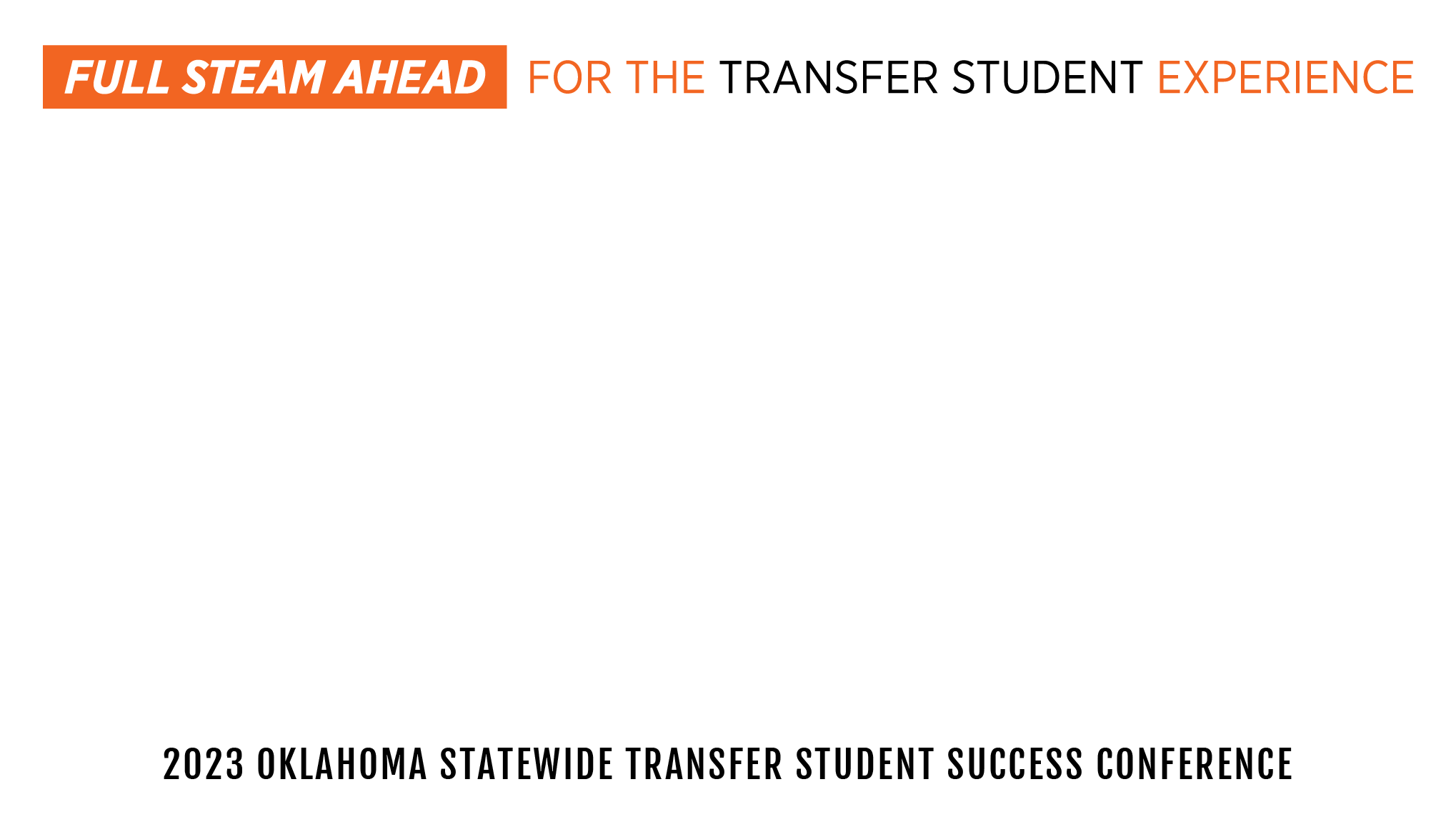 Santa Fe South Pathways Middle College
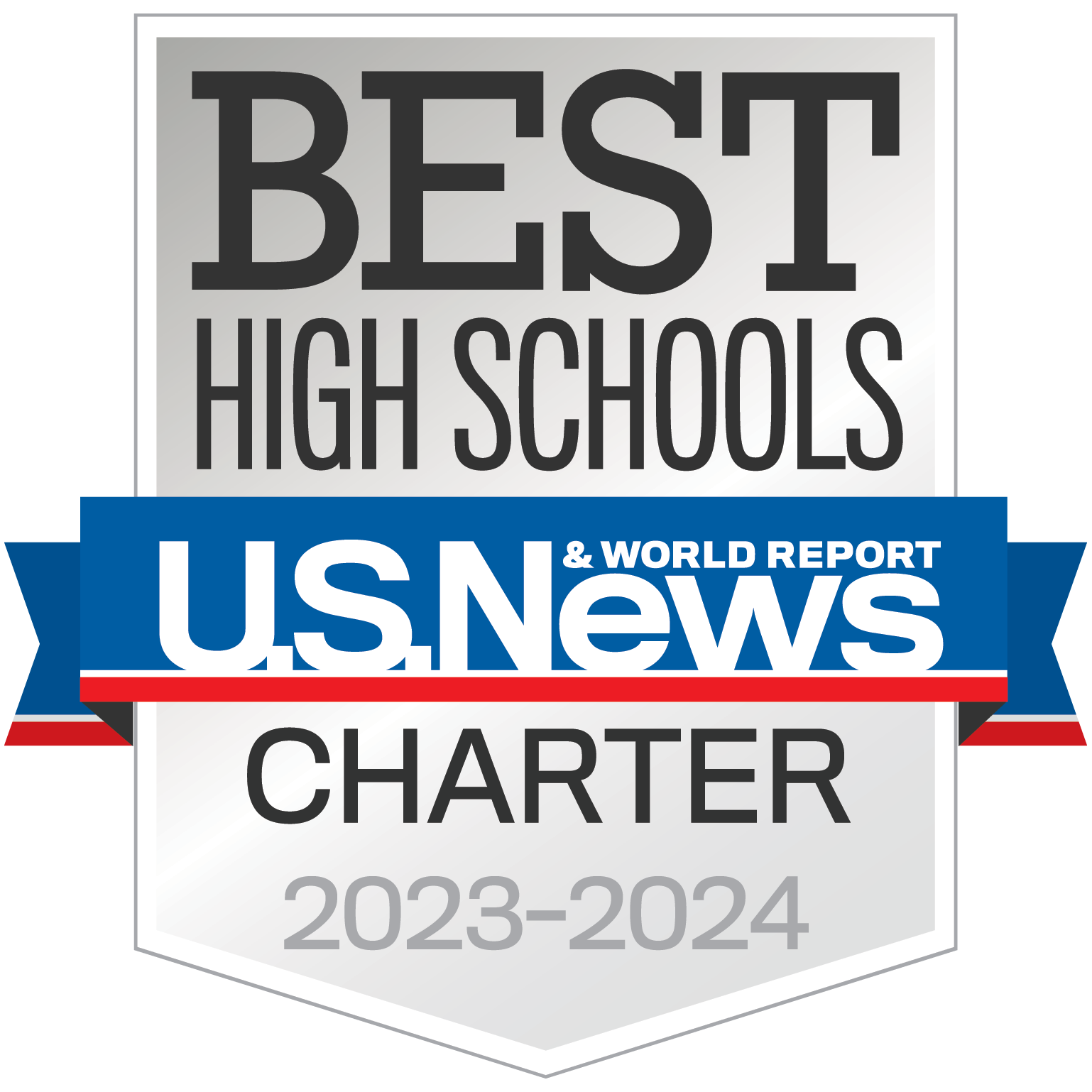 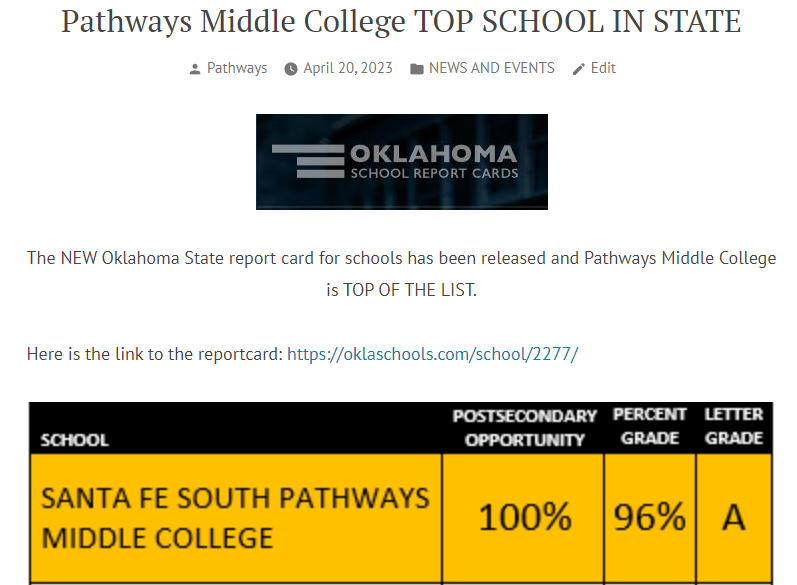 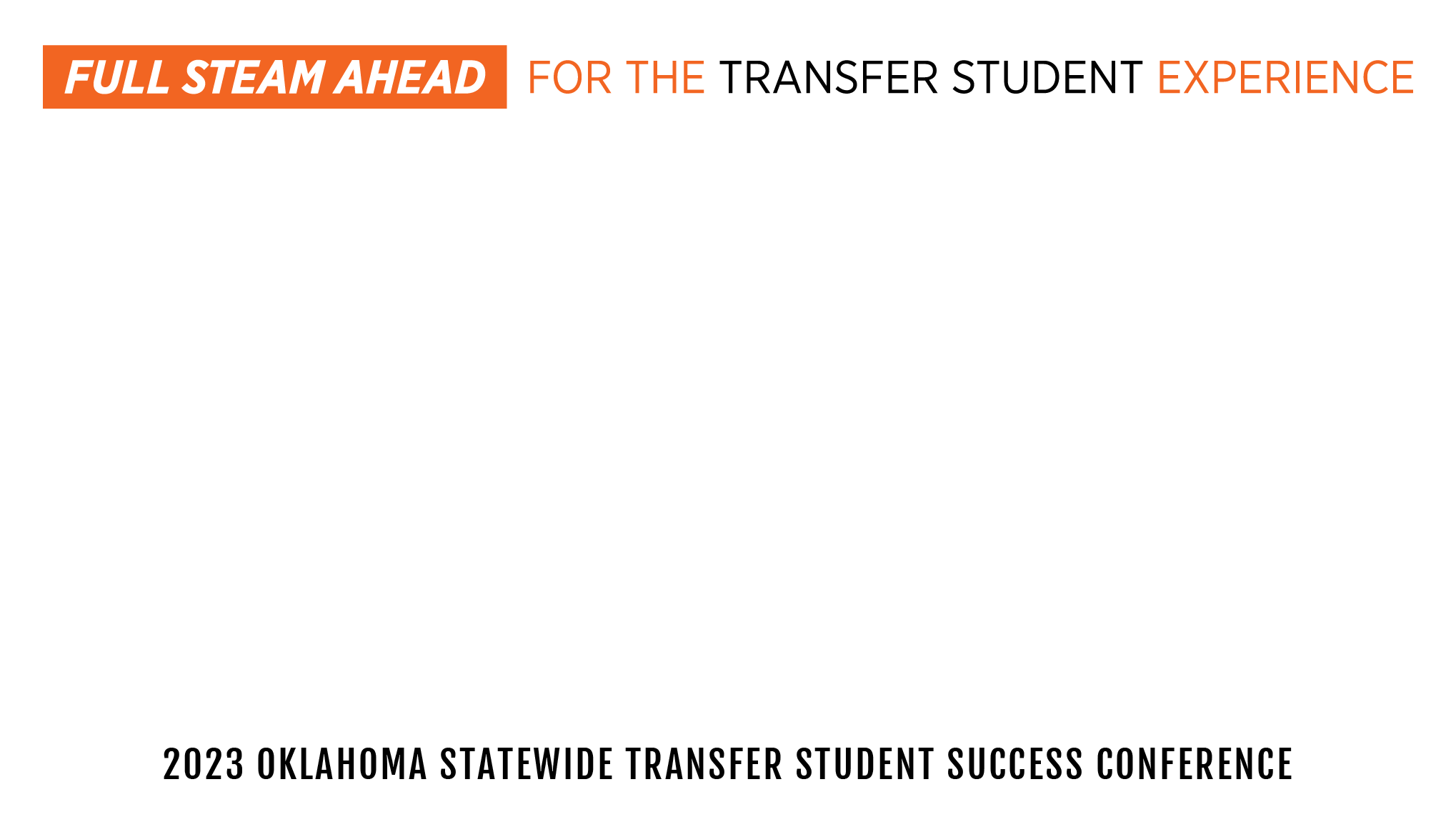 This is the environment that they are coming from.
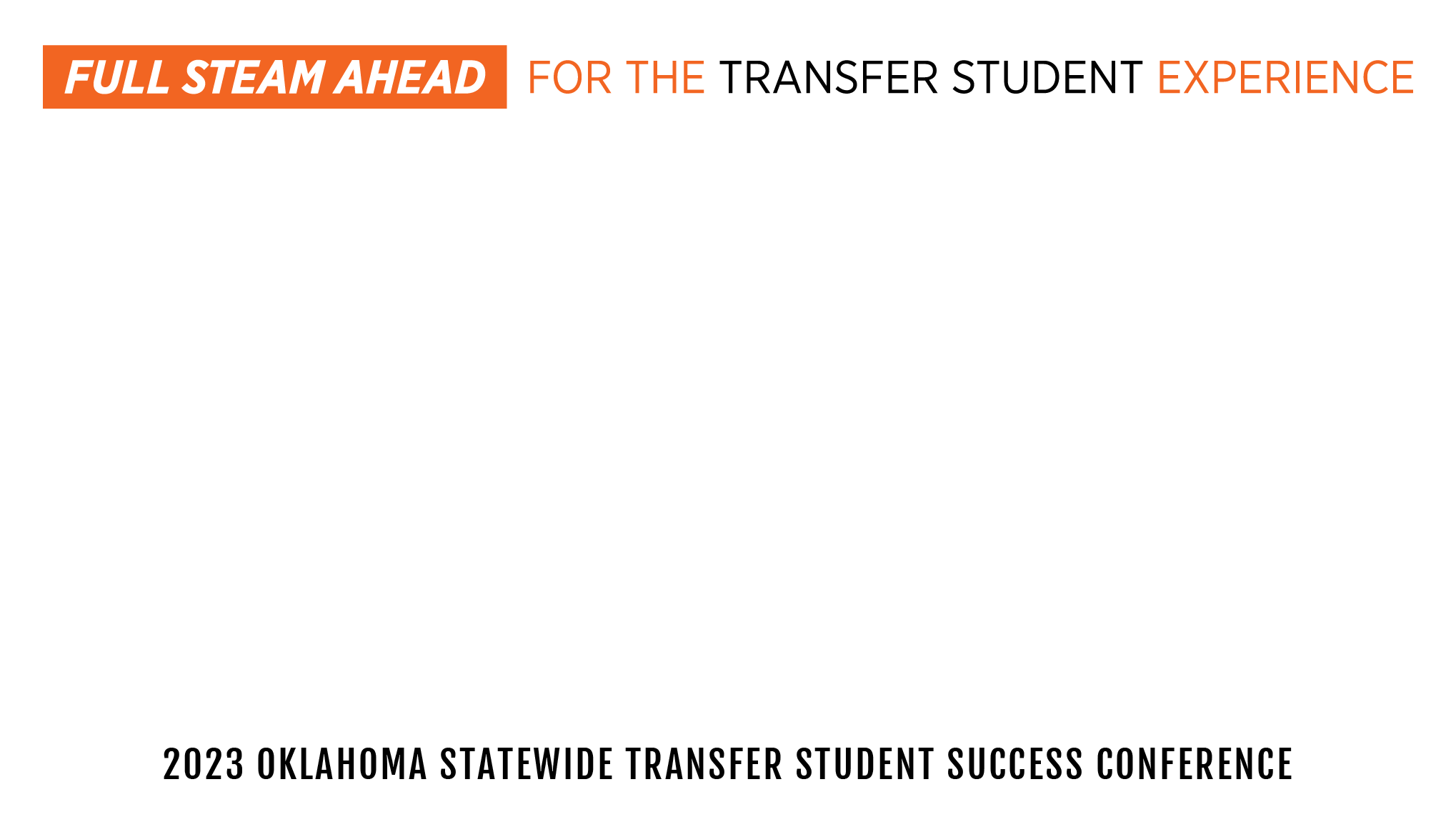 Qualified VS. Prepared for College
Qualified
Prepared
Graduated from High School
Took the ACT and made a score that allows them to attend college
Have the GPA that allows them to attend college
Received scholarships to pay for college
Goes to classes without be forced to by a prescriptive schedule.
Studies outside of class to prepare for future class.
Manages time and priorities of college expectations
Sense of Direction, Curiosity, Purpose.
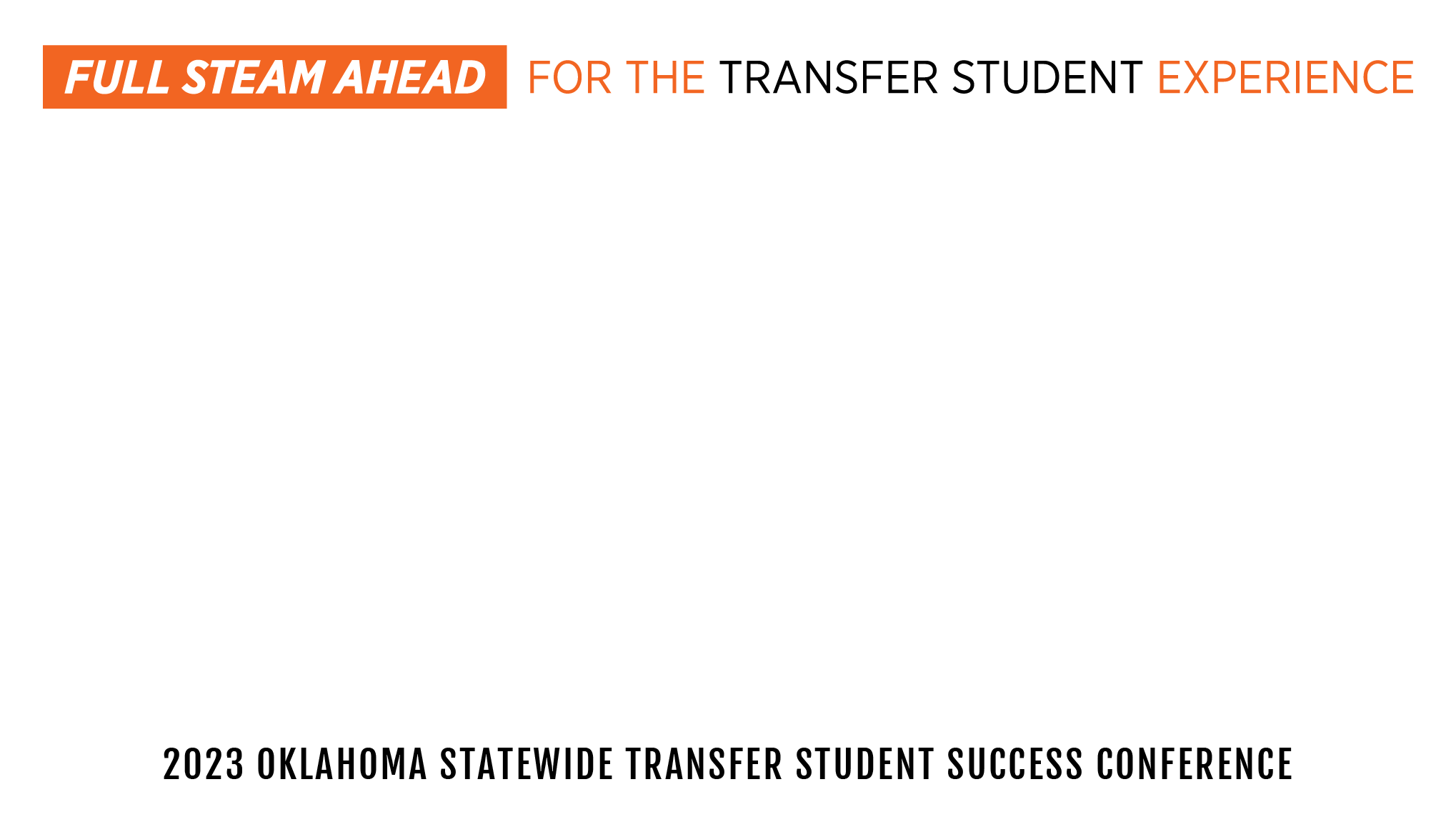 Comprehensive Support Services (CSS)
Dedicated counselor(s) and college liaisons 
Faculty members who serve as counselors or mentors
Seminars for students enrolled in college classes
Tutoring
Regular communication with parents
Established map of all services available to students and families
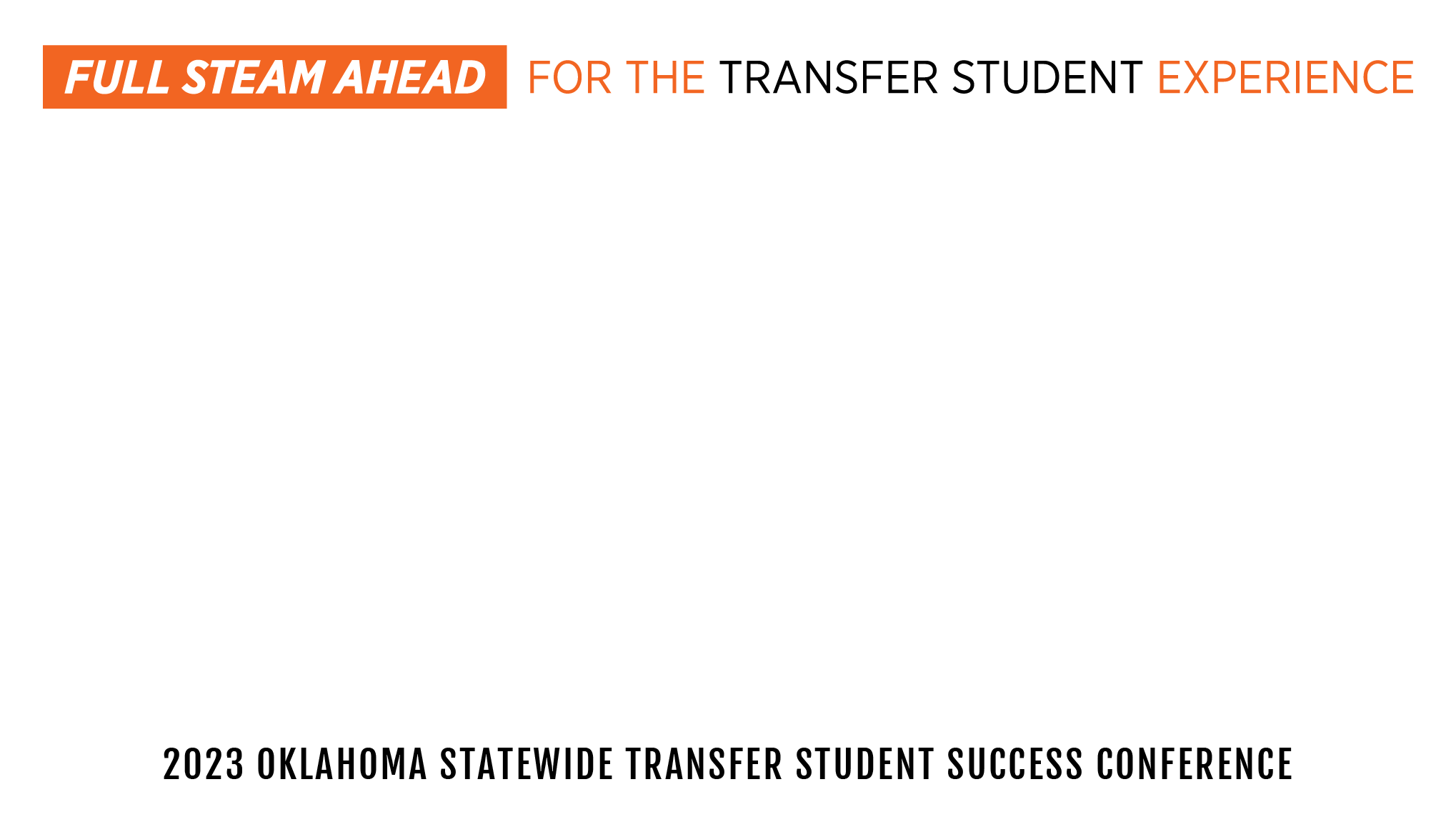 What Challenges do they face after they transfer?
“Adulting 101”
How to be a “College Freshman” (in the wild)
How to live on their own
How to handle freedom from parents
How to handle being the youngest students in their classes
How to realize that they don’t HAVE to graduate in 2 years
How to leverage a scholarship to maybe start a Masters.
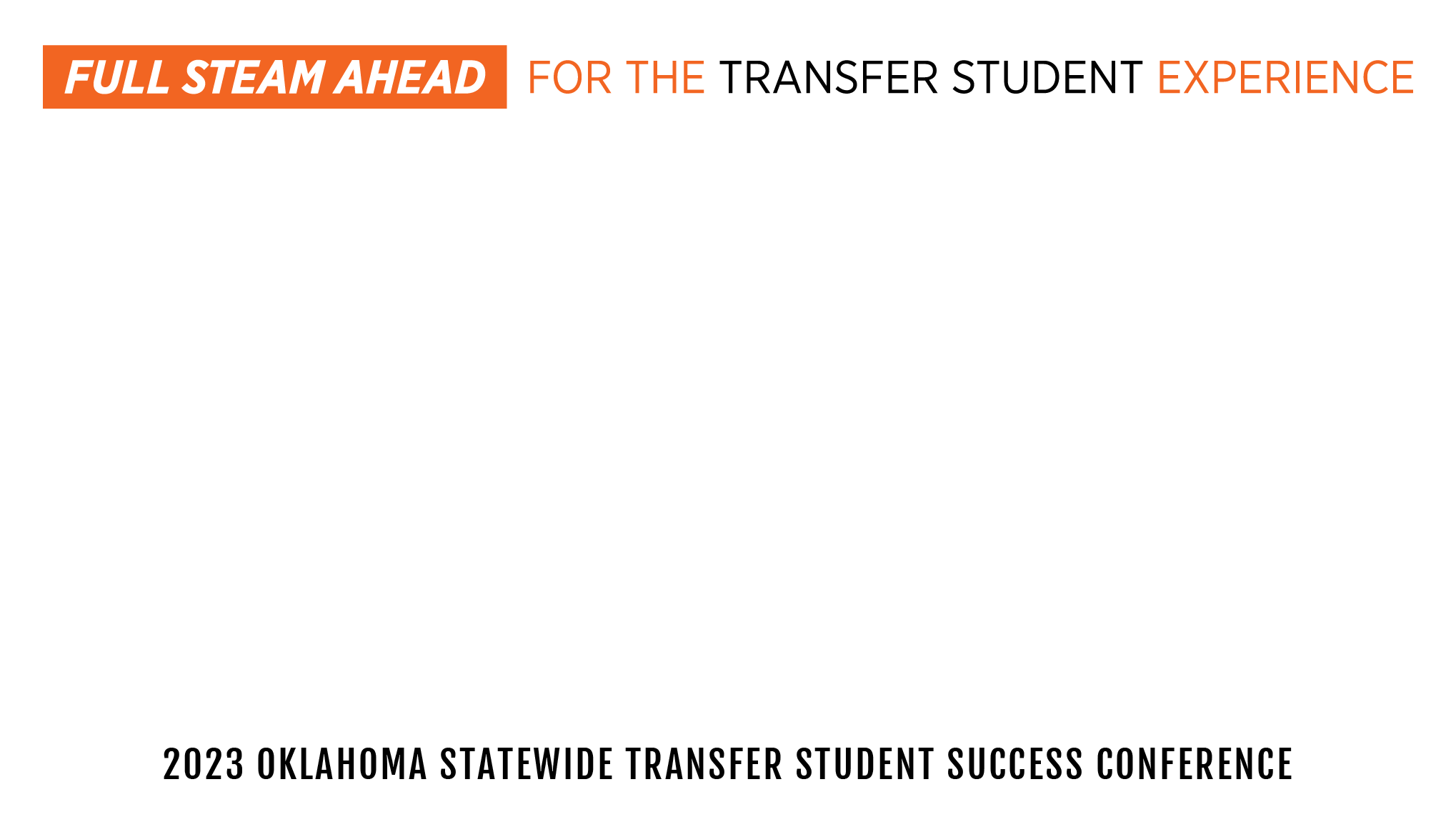 What is Less Challenging?
They have proven they can do college classes.
They understand the rigor expected from them.
They have practice “doing” college.
They know how to study.
They know how to ask for help.
They know how to look at RATE MY PROFESSOR.
The financial burden of completing college.
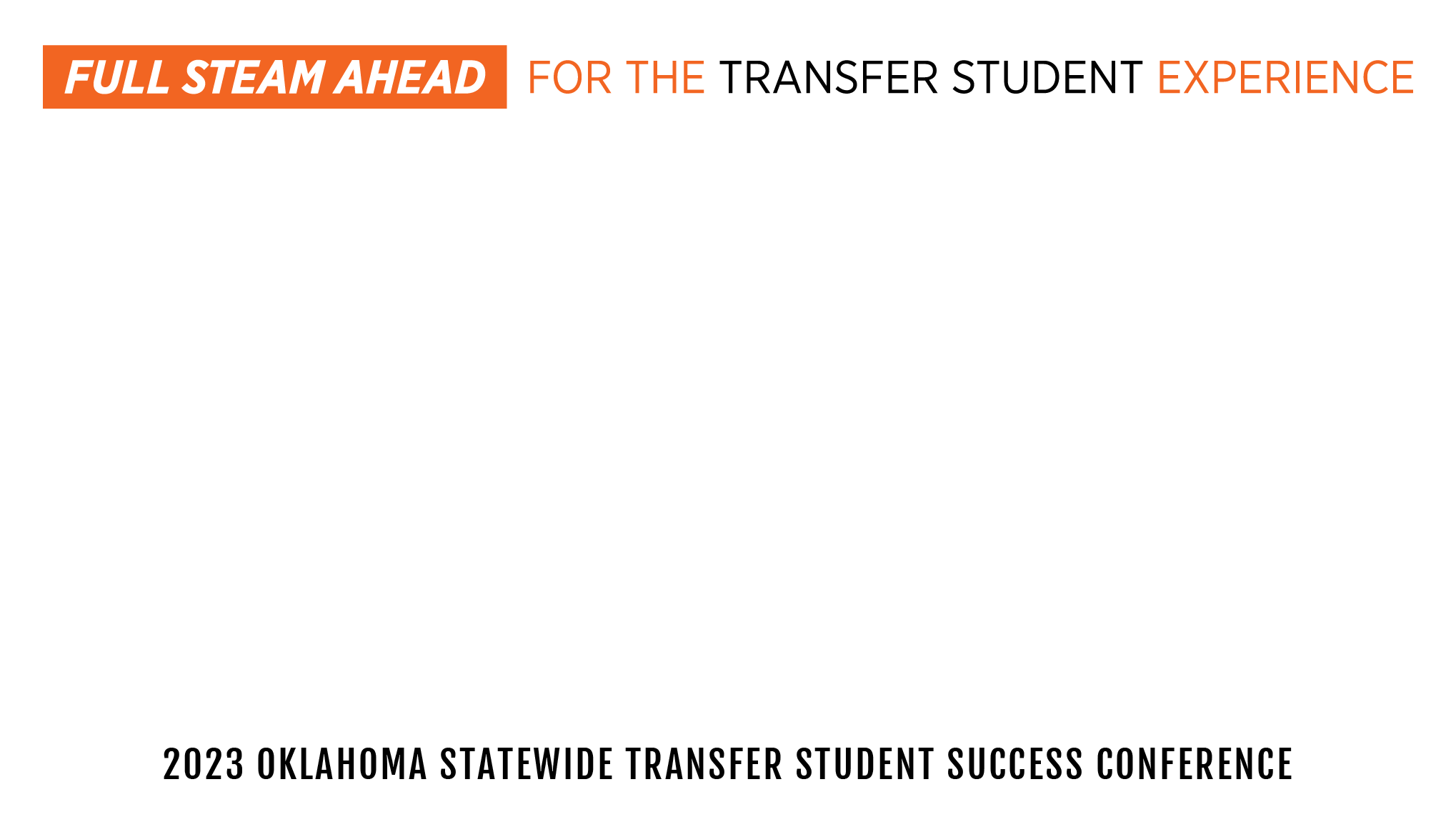 Tinh Dang
Graduated 2018 High School
Graduated 2018 with Associates in Diversified Studies 66 credit hours
Transferred into Oklahoma State University 2018-2020
Member of the RISE Program 
Lived in the Dorms
Graduated with BS. In Elementary Education 2020
Returned to Community to be 4th grade teacher.
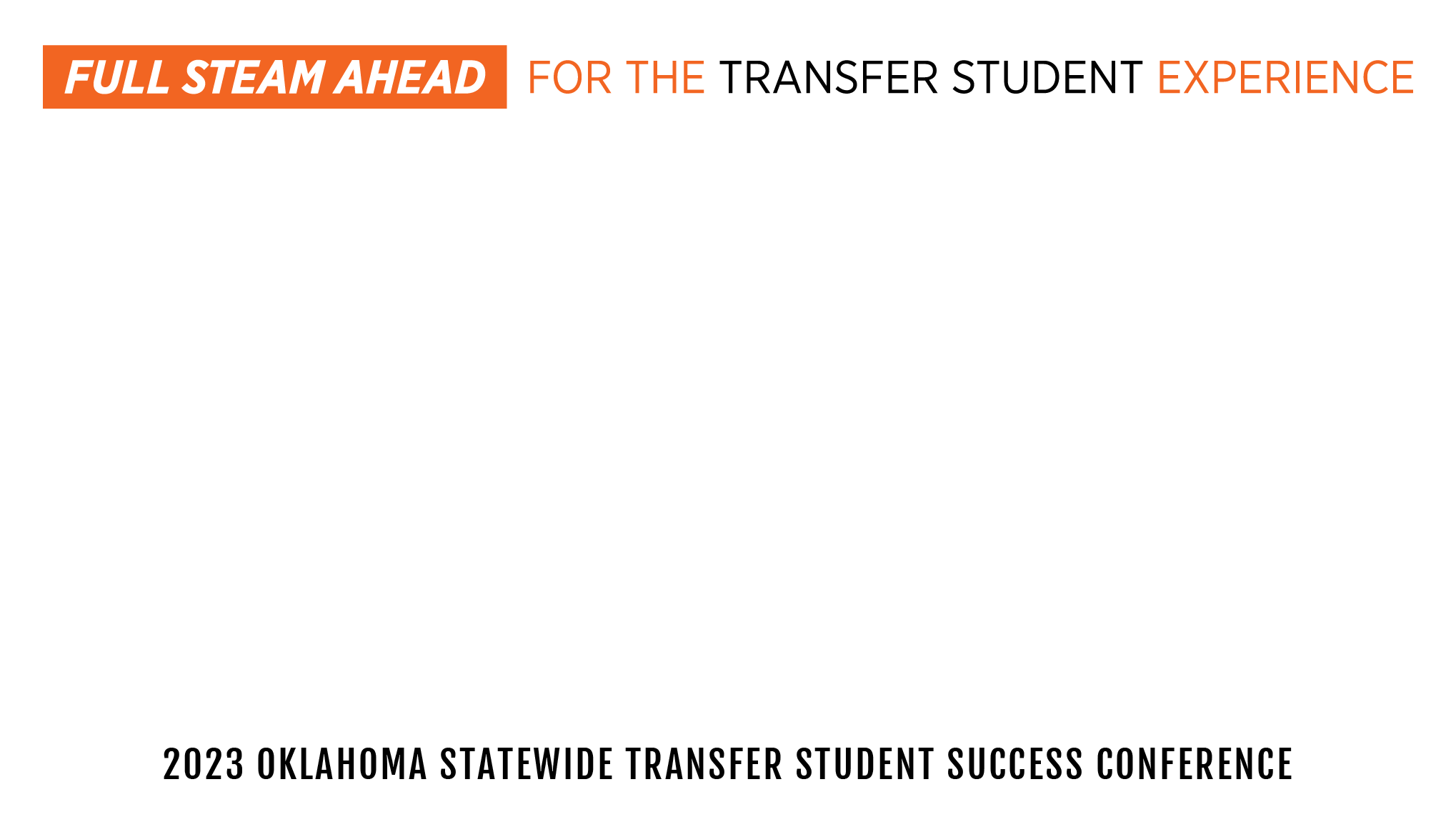 Harrison Langston
Graduated 2016 High School
Sports Writer, Entertainment Reviewer, Assistant Webmaster for The Pioneer the college Newspaper.
Graduated 2016 with Associates in Diversified Studies 62 credit hours
Transferred into Oklahoma State University 2016-2019
Lived in the Dorms
Graduated with BA Sociology Degree 2019
Social Service Specialist for the Oklahoma Department of Human Services.
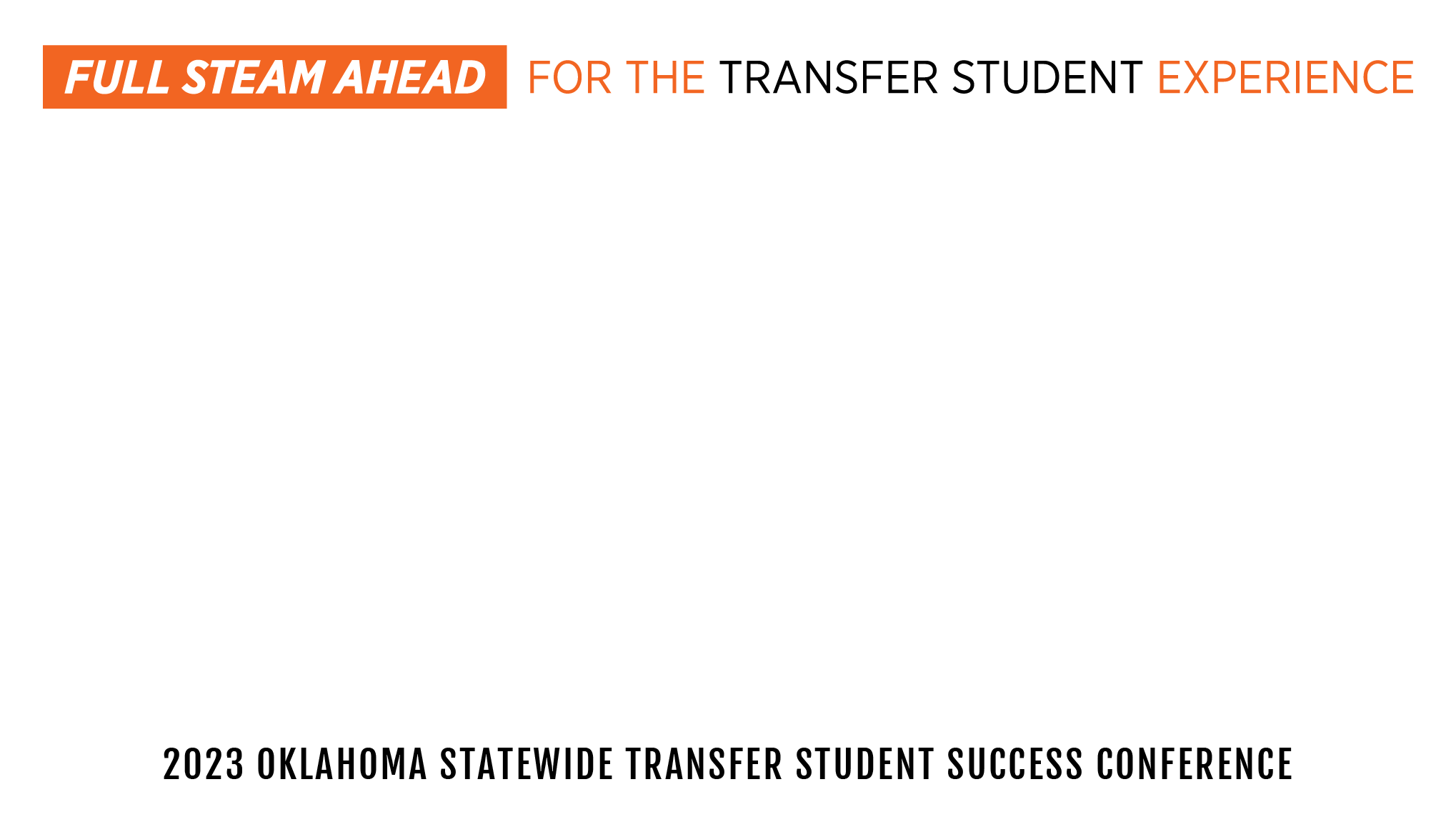 Madisyn McAdoo
Graduated 2023 High School
Graduated 2023 with Associates in Diversified Studies 79 credit hours
Accepted to Berkley School of Music in Boston- Would not transfer any credits.
Transferred into University of Central Oklahoma 2023-
Lives at home
Pursuing a dental Degree has already completed all requirements for Dental School.
This is a SHAMELESS plug to showcase my 4 daughters.
YES,  THIS IS PATHETIC!!
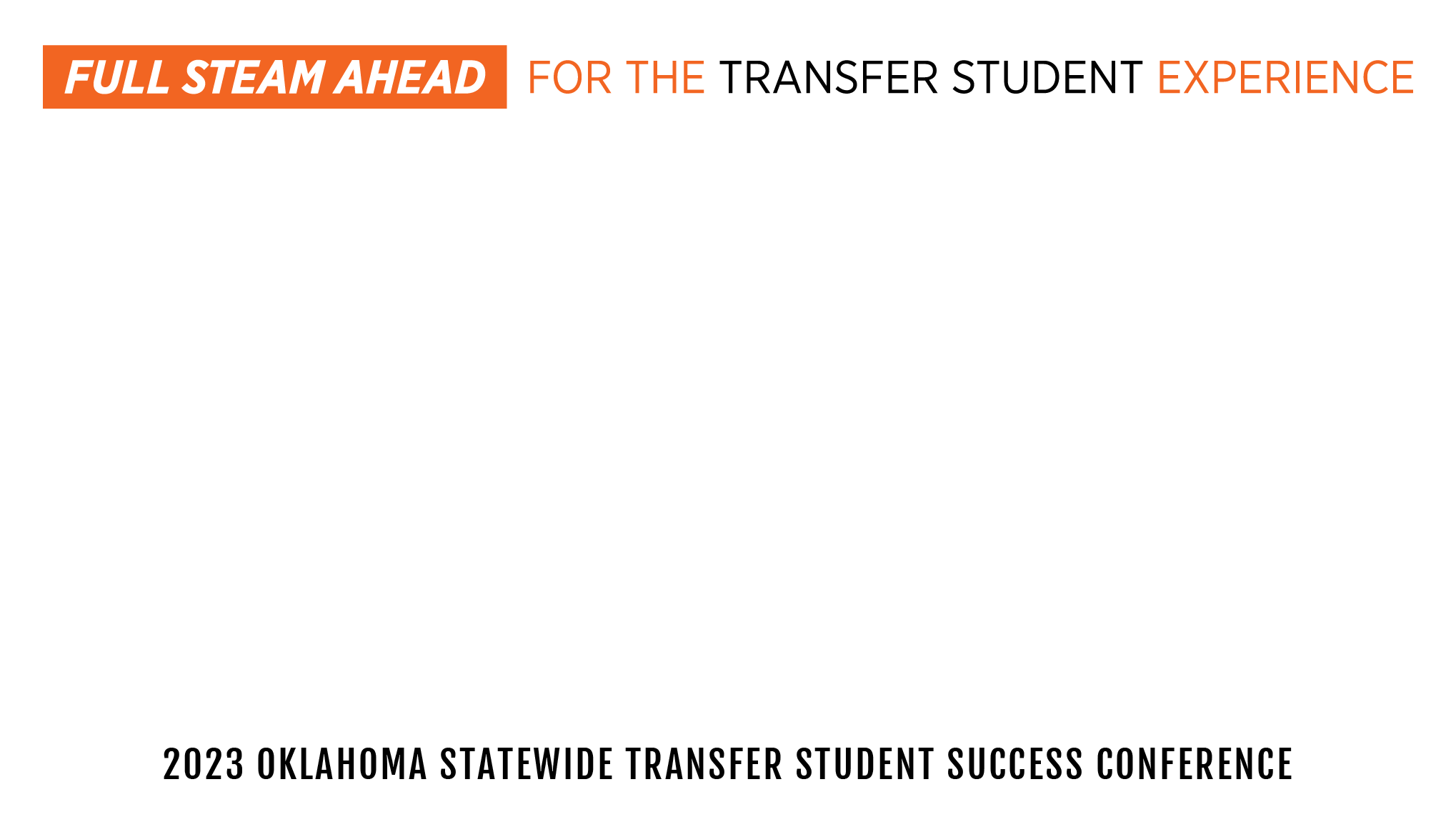 What do “Stealth Students” need?
“Adulting 101”
Treated like a “College Freshman” because that is what they are. ALL BENEFITS!
A true sense of belonging.
Learn how to be a “College Freshman” (in the wild)
Learn how to live on their own
Learn how to handle freedom from parents
Learn how to handle being the youngest student in their classes
Learn how to handle the realization that they don’t HAVE to graduate in 2 years
Learn how leverage a scholarship to maybe start a Masters.
LOVE AND SUPPORT!
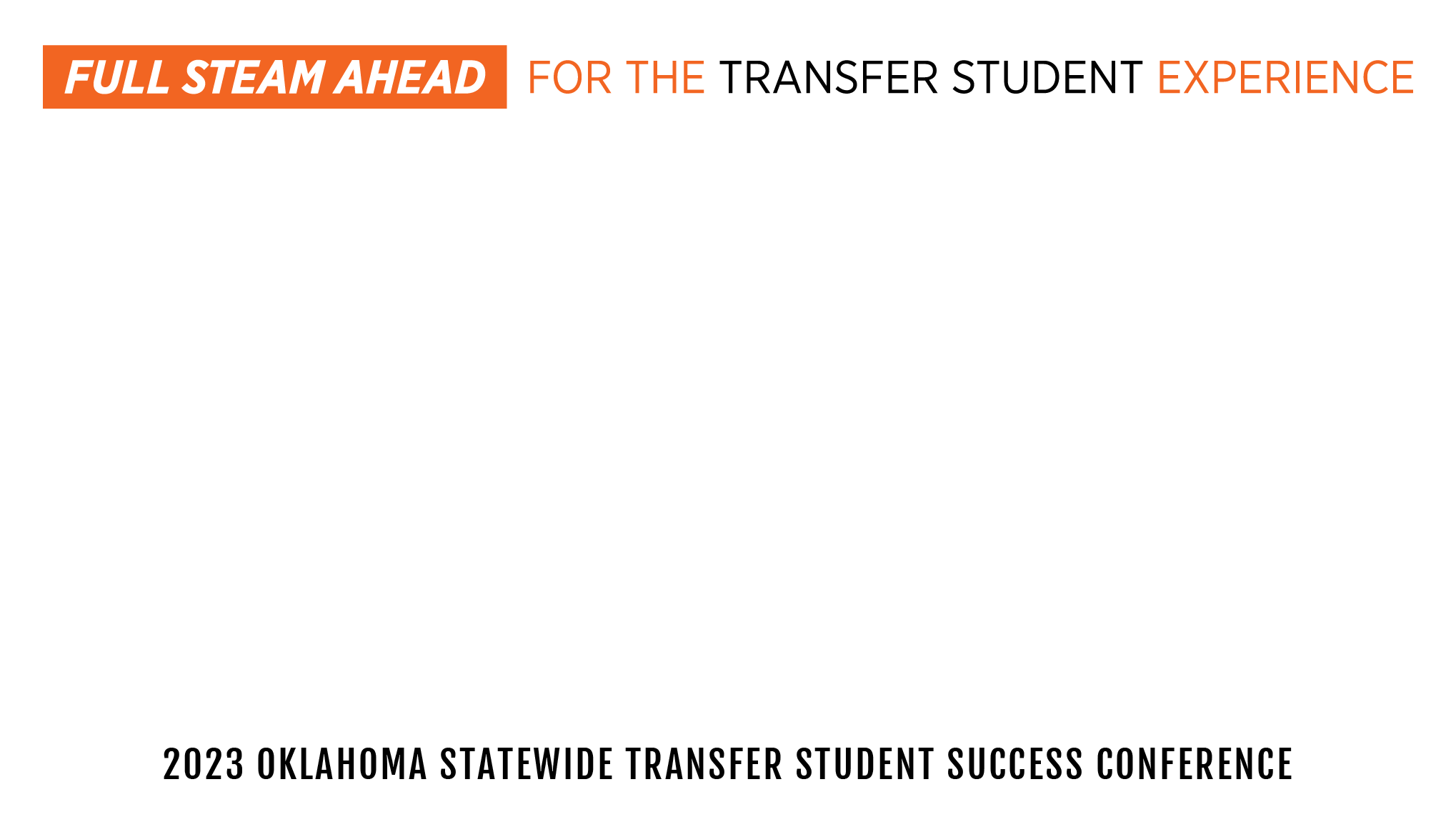 Questions?